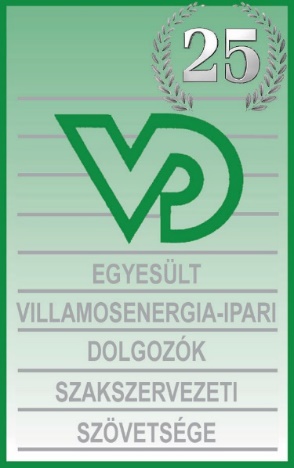 EVDSZ II. TAGGYŰLÉS és KONFERENCIA
Visegrád, 2015. november 16-17
Húsz éves az ágazati Kollektív Szerződés





Visegrád, 2015. november 16.
dr. Szilágyi József
EVDSZ Elnök
1
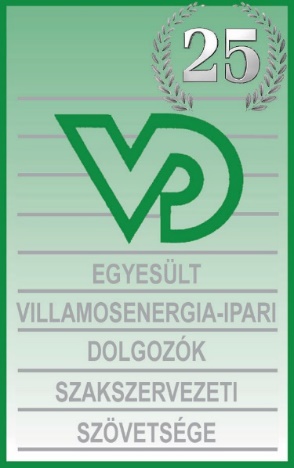 EVDSZ II. TAGGYŰLÉS és KONFERENCIA
Visegrád, 2015. november 16-17
Az előadás célja
Vázlatosan áttekinteni a KSZ elméletét.
Bemutatni az ágazati  Kollektív Szerződés     történetét, 
értékelni szerepét a villamosenergia-iparban foglalkoztatott munkavállalók érdekeinek érvényesítése vonatkozásában és 
rámutatni a problémákra és a fejlesztés lehetőségeire.
2
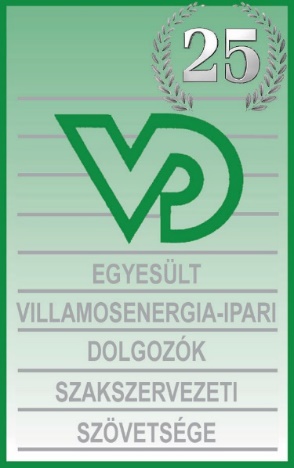 EVDSZ II. TAGGYŰLÉS és KONFERENCIA
Visegrád, 2015. november 16-17
A kollektív szerződés fogalma
A kollektív szerződés a munkáltató és munkáltatói érdekképviselet, valamint a szakszervezet és a szakszervezeti szövetség között megkötött megállapodás, amely a felek kapcsolatrendszerét és a hatálya alá tartozó munkavállalók munkaviszonyát szabályozza.
3
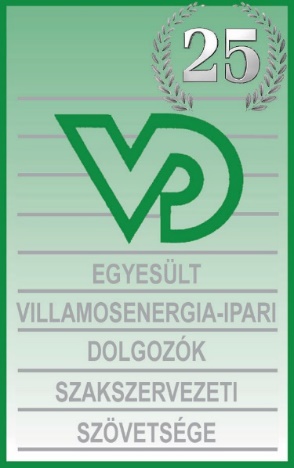 EVDSZ II. TAGGYŰLÉS és KONFERENCIA
Visegrád, 2015. november 16-17
A kollektív szerződés jogi jellege
A kollektív szerződés nem jogszabály, hanem magánjogi jogalanyok megállapodása.
   A kollektív szerződés munkaviszonyra vonatkozó szabály, sajátos munkajogi jogforrás.
   A kollektív szerződés alapja a kollektív tárgyalás.
   A kollektív tárgyalás célja:
a munka- és foglalkoztatási feltételek meghatározása és/vagy
a munkáltató(k) és a munkavállalók közötti kapcsolatok rendezése
a munkáltató(k) vagy szervezeteik ill. a munkavállalók egy vagy több szervezete közötti kapcsolatok rendezése
4
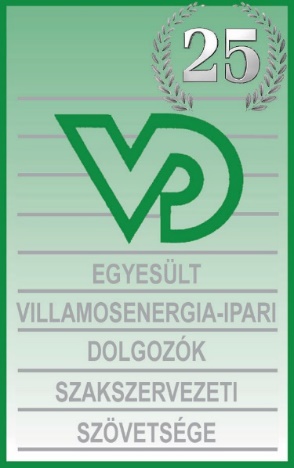 EVDSZ II. TAGGYŰLÉS és KONFERENCIA
Visegrád, 2015. november 16-17
A kollektív szerződés funkciói
Alapvető funkciója, hogy kollektív alku révén a munkavállalók illetve azok érdekképviseleti szervei - kedvezőbb munkafeltételek elérésével – csökkentsék a munkavállalók munkáltatónak való alárendeltségét.

    További funkció, hogy a felek az Mt. által megfogalmazott előírásokat a saját ágazati, gazdasági igényeikhez igazítsák.

    Funkciója a több munkáltatóra kiterjedő kollektív szerződésnek az is, hogy a versenyfeltételeket egységesítse.
5
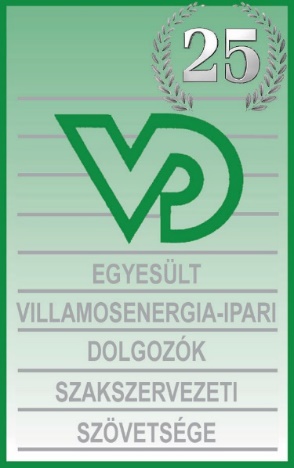 EVDSZ II. TAGGYŰLÉS és KONFERENCIA
Visegrád, 2015. november 16-17
A kollektív szerződés tartalma
Kötelmi rész: 
    a kollektív szerződés megkötésével, teljesítésével, megszüntetésével, a felek jogainak gyakorlásával, kötelezettségeinek teljesítésével kapcsolatos magatartását rendezi, kizárólag a felek közötti kapcsolatrendszerre terjed ki, harmadik személyekre közvetlen hatállyal nem bír.
    Normatív rész: 
    a munkaviszonyból származó, vagy az ezzel kapcsolatos jogokat és kötelezettségeket szabályozza.
6
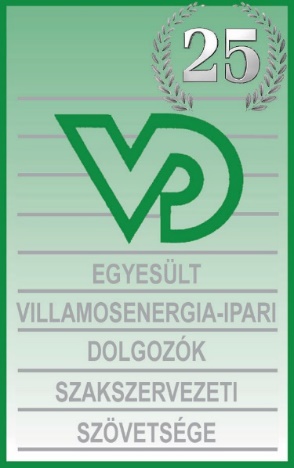 EVDSZ II. TAGGYŰLÉS és KONFERENCIA
Visegrád, 2015. november 16-17
A kollektív szerződés korlátai
Az Mt. az egyes fejezetei végén rögzíti azokat a szabályokat, amelyektől a szerződő felek még egyező akarattal sem térhetnek el.
    A KSZ a munkaügyi kapcsolatok általános rendelkezéseitől, az üzemi tanácsra vonatkozó szabályoktól nem térhet el.
    A KSZ a szakszervezet legfontosabb jogosítványait nem korlátozhatja.
    A szűkebb hatályú kollektív szerződés az általános hatályútól – ennek eltérő rendelkezése hiányában – csak a munkavállaló javára térhet el.
7
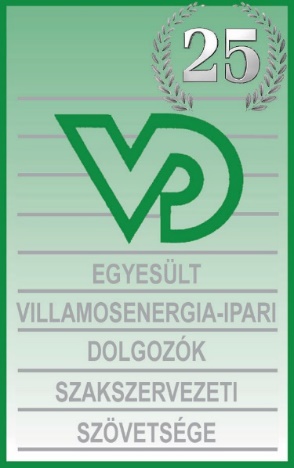 EVDSZ II. TAGGYŰLÉS és KONFERENCIA
Visegrád, 2015. november 16-17
Az ágazati Kollektív Szerződések
Vonatkozik rá az ágazati párbeszéd bizottságokról és a középszintű szociális párbeszéd egyes kérdéseiről szóló 2009.évi LXXIV. tv.
8
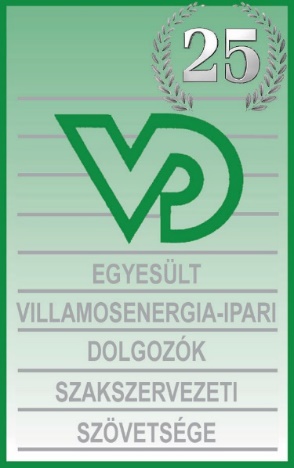 EVDSZ II. TAGGYŰLÉS és KONFERENCIA
Visegrád, 2015. november 16-17
Az ágazati KSZ kiterjesztése
A kiterjesztés egy olyan közigazgatási aktus, amellyel az ágazati kollektív szerződés az adott ágazat egészére alkalmazandóvá válik.

Célja: a versenyfeltételek egységesítése.

Feltételei: 
csak a normatív részre vonatkozhat,
csak kérelemre terjeszthető ki
a feleknek reprezentatívaknak kell lennie az ágazatban
9
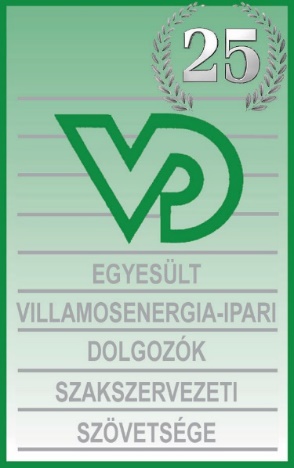 EVDSZ II. TAGGYŰLÉS és KONFERENCIA
Visegrád, 2015. november 16-17
Az ágazati Kollektív Szerződés története
A magyar munkajogban újszerű volt az ágazati privatizációs érdekegyeztetés, mely az ágazati Kollektív Szerződés megkötését és kiterjesztését megelőzte.
A villamosenergia-ipari ágazati Kollektív Szerződés és annak kiterjesztése kivételes helyzetben, közvetlenül az ágazat privatizációja előtti pillanatban született meg.
10
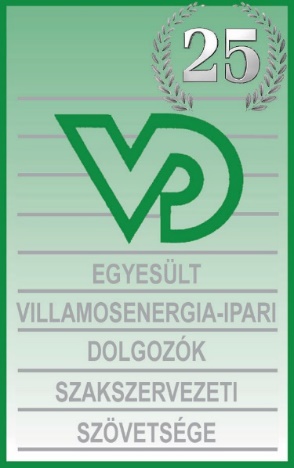 EVDSZ II. TAGGYŰLÉS és KONFERENCIA
Visegrád, 2015. november 16-17
Az ágazati Kollektív Szerződés története
A VTMSZ valamint a VDSZSZ (ma EVDSZ) és a BDSZ megköti 1995 november 7. napján a Villamosenergia-ipari Kollektív Szerződést, a VKSZ-t, 
melyet a munkaügyi miniszter 1995 november 29-ei határozatával a 4010 TEÁOR sz. Villamosenergia termelés és elosztás szakágazatra kiterjesztett. 

A kiterjesztést támogatja a LIGA VHSZ is, amely később aláíróként csatlakozik a szerződéshez.
11
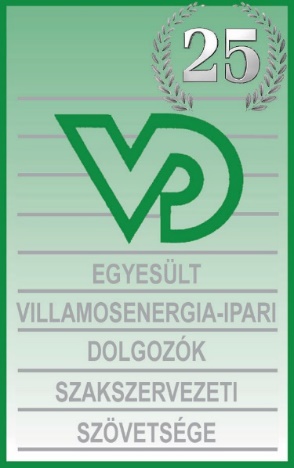 EVDSZ II. TAGGYŰLÉS és KONFERENCIA
Visegrád, 2015. november 16-17
Az ágazati Kollektív Szerződés története
A VKSZ első módosítására 1997. május 9-i hatállyal kerül sor. A módosítás és az éves bér- és szociális megállapodások kiterjesztése 2002-től 2007-ig  megtörtént. 
Hat éves tárgyalás után – 2008 február 19-én a VTMSZ valamint a VDSZSZ, a BDSZ és a LIGA VHSZ új Villamosenergia-ipari Ágazati Kollektív Szerződést (VKSZ)kötött, megőrizve az előző ágazati kollektív szerződés pozitívumait, sőt gyarapítva azokat.
A BDSZ jelenléte a kollektív megállapodásban a bányászat 1993-as „integrációjához”, az erőművek és a beszállító bányák összevonásához kapcsolódik.
12
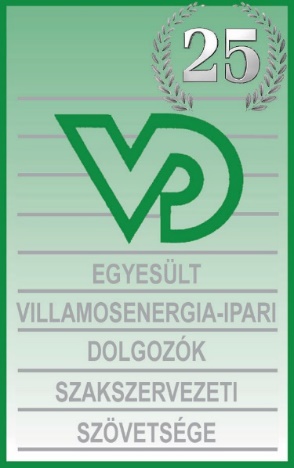 EVDSZ II. TAGGYŰLÉS és KONFERENCIA
Visegrád, 2015. november 16-17
Az ágazati Kollektív Szerződés története
A VKSZ-t és a 2008 évi bér- és szociális megállapodást a szociális és munkaügyi miniszter 2008. július 29-ei hatállyal kiterjesztette. 
Ezt követően csak a 2009. évi bér- és szociális megállapodás kerül kiterjesztésre. 
A LIGA VHSZ 2009-ben csatlakozott a VDSZSZ-hez, amely ettől az időponttól az Egyesült Villamosenergia-ipari Dolgozók Szakszervezeti Szövetsége (EVDSZ) nevet veszi fel és a továbbiakban a BDSZ-szel közösen Ők az aláírói a VKSZ módosításainak.
13
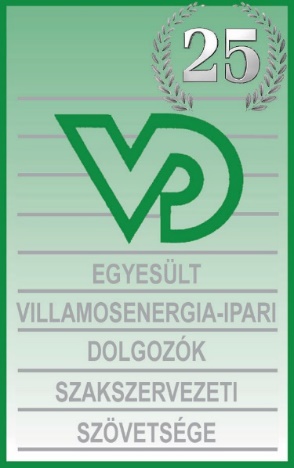 EVDSZ II. TAGGYŰLÉS és KONFERENCIA
Visegrád, 2015. november 16-17
Az ágazati Kollektív Szerződés története
A VKSZ történetében a 2010. év kiemelkedően fontos:
    - Az ágazati párbeszéd bizottságokról és a  középszintű szociális párbeszéd egyes kérdéseiről szóló 2009. évi LXXIV tv. előírásaira tekintettel megállapodás születik a Villamosenergia-ipari Alágazati Párbeszéd Bizottság (továbbiakban VAPB) megalakításáról. Regisztráltatták a már rég óta működő VAPB-t, mely eljárás keretén belül vizsgálták és a VAPB-t nyilvántartásba vevő határozatban rögzítették az Alapítók – az EVDSZ, a BDSZ és a VTMSZ - reprezentativitását a villamosenergia-iparban.
    -    Megállapodtunk a VAPB Működési Szabályzatáról.
14
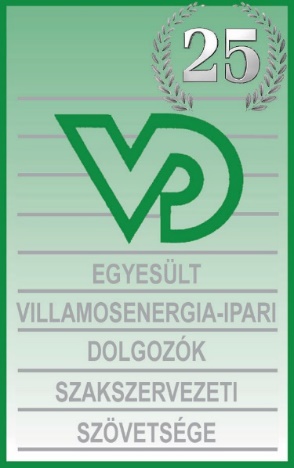 EVDSZ II. TAGGYŰLÉS és KONFERENCIA
Visegrád, 2015. november 16-17
Az ágazati Kollektív Szerződés története
A VKSZ történetében a 2010. év kiemelkedően fontos:
    - Megállapodást írtunk alá az éves bér- és szociális megállapodás megkötésére irányuló tárgyalások tartalmát rögzítő VKSZ szabályozás –VKSZ 2.2.1. pont – módosításáról,
    - Az előző pontban rögzített megállapodás és a VKSZ – Szociális (béren kívüli) juttatásokról szóló – X. fejezet 2. pontjának végrehajthatósága érdekében mi az ágazati szociális partnerek először közös felhívással fordultunk a helyi szociális partnerekhez, 
   - Megállapodást írtunk alá a Villamosenergia-ipari Bér- és Szociális Megállapodás teljesülésének vizsgálatához szükséges adatszolgáltatásról.
15
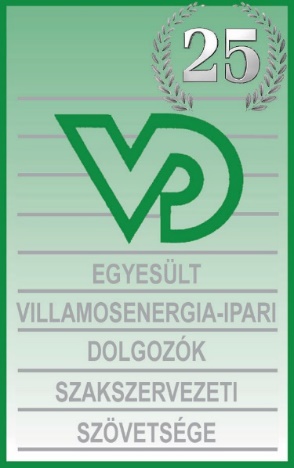 EVDSZ II. TAGGYŰLÉS és KONFERENCIA
Visegrád, 2015. november 16-17
Az ágazati Kollektív Szerződés története
TÁMOP projekt keretében - ugyancsak 2010-ben - „Kézikönyv a villamosenergia-iparban megvalósuló szociális párbeszéd, valamint a kollektív szerződések elemzésének bemutatására” c. kiadvány készült, amely elemezte a magyarországi kiterjesztett ágazati kollektív szerződéseket, köztük a VKSZ-t, hét EU tagállam villamosenergia ágazatában érvényben lévő kollektív szerződéseit, valamint összehasonlító elemzést tartalmazott az E.ON Energie, az RWE és a VKSZ vonatkozásában. A vizsgált KSZ-ek teljes szövegét – magyarra fordítva – is tartalmazza a kiadvány.
16
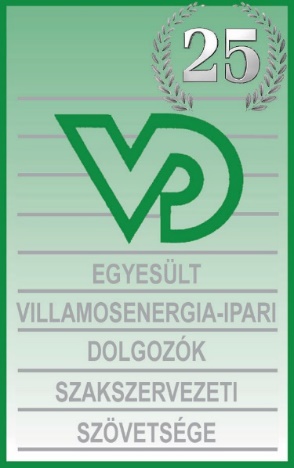 EVDSZ II. TAGGYŰLÉS és KONFERENCIA
Visegrád, 2015. november 16-17
Az ágazati Kollektív Szerződés története
A VKSZ  IV. fejezet 5. pontjának végrehajtásaként -2011. évben - megállapodást írtunk alá az ágazati sztrájk esetén követendő eljárási szabályokról. 

Megállapodást írtunk alá 2012-ben a VKSZ – a munka díjazásáról szóló – IX. fejezet 1. pontjának módosításáról,
A VKSZ módosításához kapcsolódóan megállapodást írtunk alá – 2012. évben - a Villamosenergia-ipari Ágazati Bértarifa Rendszerről és annak alkalmazásáról.
17
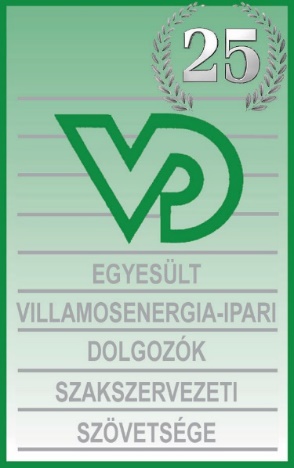 EVDSZ II. TAGGYŰLÉS és KONFERENCIA
Visegrád, 2015. november 16-17
Az ágazati Kollektív Szerződés története
A 2012. június 28-án tartott VAPB ülésen a munkáltatói oldal jelezte a VKSZ felülvizsgálatára, illetve módosítására vonatkozó igényét, hivatkozva a Munka Törvénykönyvének módosítására, a jogharmonizáció szükségességére. A tárgyalások másfél éven keresztül folytak, majd eredménytelenül zárultak. Jelenleg próbaper keretében érvényesítjük jogos igényünket.
2013-ban:
Folyamatosan kezdeményeztük a munkavédelmi kérdések és az EU-s irányelvek adaptálási lehetőségének tárgyalását.
18
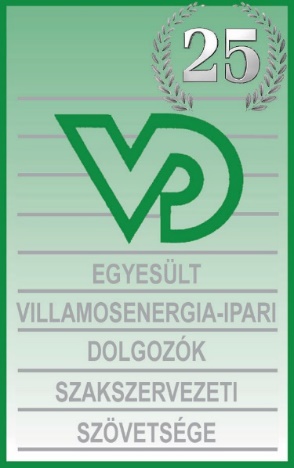 EVDSZ II. TAGGYŰLÉS és KONFERENCIA
Visegrád, 2015. november 16-17
Az ágazati Kollektív Szerződés története
Megállapodást írtunk alá az oktatással kapcsolatos – a villamosenergia-ipari EU-s szociális párbeszéd keretében megkötött – irányelv, Magyarországon a villamosenergia-ipariban való adaptálásának szándékáról 2014-ben.
Ugyancsak TÁMOP projekt keretében 2015-ben három tanulmány is készült a VKSZ-szel kapcsolatosan:
    - „Az Ágazati Kollektív szerződés tartalma (A kollektív szerződések megkötésének, módosításának módjai)” 
    - „A villamosenergia-iparba tartozó társaságok körében az ágazati kollektív szerződés kiterjesztési lehetőségei”
19
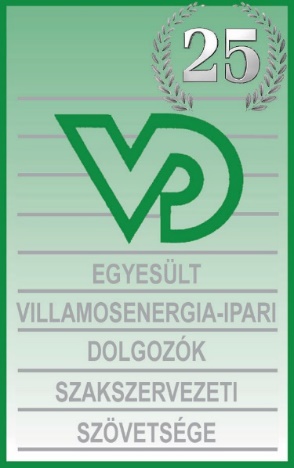 EVDSZ II. TAGGYŰLÉS és KONFERENCIA
Visegrád, 2015. november 16-17
Az ágazati Kollektív Szerződés története
- „Az Mt. Szabályrendszeréből adódó új érdekképviseleti szempontok érvényesítési lehetőségei (Kollektív alku a köztulajdonban álló munkáltatóknál)” címmel.

Munkabizottság keretében elkészült a munkavédelmi oktatásokról szóló iparági ajánlás tervezete, mely reményeink szerint a 2015. november 25-ei VAPB ülésen aláírásra is kerül.
20
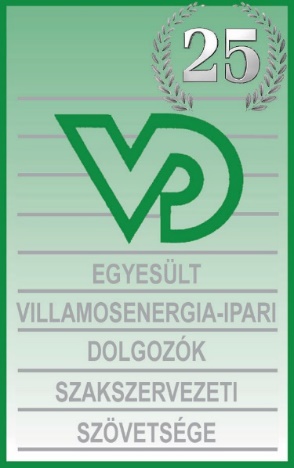 EVDSZ II. TAGGYŰLÉS és KONFERENCIA
Visegrád, 2015. november 16-17
Az ágazati Kollektív Szerződés minősítése
Csak három ágazati kollektív szerződés van Magyarországon.
Az új Mt. hatályba lépését követően – 2012. július 1. – felértékelődtek a VKSZ-ben rögzített szabályok. E tekintetben is kiemelkedő jelentősége van azon normának, mely szerint a helyi KSZ-ek csak pozitív irányban térhetnek el a VKSZ-től!
Fontos garanciális szabályok a munkaviszony megszüntetésére, a felmondási időre és a végkielégítésre vonatkozó normativák.
A VKSZ különlegessége a pénzügyi támogatás intézménye, amely Magyarországon egyedülálló! (Ma ezt perrel kell érvényesíteni)
21
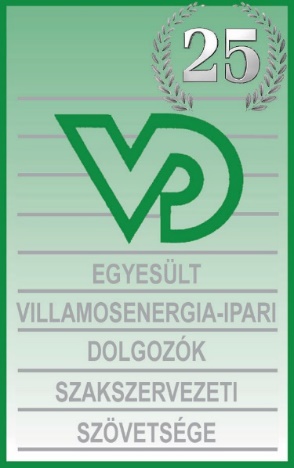 EVDSZ II. TAGGYŰLÉS és KONFERENCIA
Visegrád, 2015. november 16-17
Az ágazati Kollektív Szerződés minősítése
Lényeges szabály a szabadság kiadásával kapcsolatos szabály  ( a munkavállaló a szabadságok 50% felett rendelkezik).
Több elemes minimálbér rendszert szabályoz és meghatározza az éves bér- és szociális megállapodásról folyó tárgyalások  tartalmi elemeit.
A rendkívüli munkavégzés, a készenlét és az ügyelet tekintetében az Mt.-nél magasabb %-okat határoz meg, mint minimumot.
A műszakpótlékok tekintetében a VKSZ szintén él a szabályozás lehetőségével, az értékek meghaladják az Mt.-ben rögzített értékeket.
22
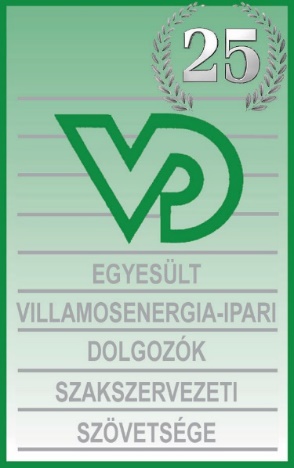 EVDSZ II. TAGGYŰLÉS és KONFERENCIA
Visegrád, 2015. november 16-17
Az ágazati Kollektív Szerződés minősítése
A jóléti juttatásokról csak a VKSZ rendelkezik. Az éves bérmegállapodások ennek megfelelően tartalmazzák a szociális juttatások egy főre jutó kötelező minimumát és a szociális juttatások növekményének ajánlását. Egyedülálló az önkéntes nyugdíjpénztárba és az önsegélyező pénztárba való munkáltatói befizetés minimális mértékének meghatározása is.
A 2010-ben készült tanulmány szerint: „A villamosenergia-ipari kollektív szerződés értéke abban is megmutatkozik, hogy érzékelhetően komoly alkufolyamat eredményeként jött létre és a szerződő felek törekedtek a szerződés adta lehetőségekkel élni.”
23
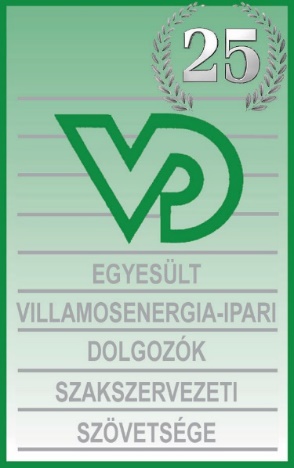 EVDSZ II. TAGGYŰLÉS és KONFERENCIA
Visegrád, 2015. november 16-17
A VKSZ problémái és fejlesztési lehetőségei
Alapvető probléma, hogy az új Mt.  a köztulajdonban álló munkáltatókra irányadó speciális szabályai áttörik a korábbi Mt. szektor semleges megközelítését. Erre tekintettel az új Mt. hatályba lépése kapcsán folytatott tárgyalások – másfél év után - eredménytelenül zárultak, így a jelenlegi VKSZ – nincs összhangban a jelenleg hatályban lévő Mt.-vel.
A fennálló vitát az okozza, hogy az új Mt. a munkaügyi kapcsolatokra (III rész) vonatkozó törvényi szabályainak teljes köre kógens a köztulajdonban álló munkáltatókra nézve.
24
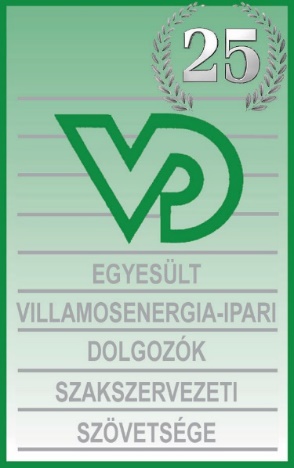 EVDSZ II. TAGGYŰLÉS és KONFERENCIA
Visegrád, 2015. november 16-17
A VKSZ problémái és fejlesztési lehetőségei
Az Mt. 206.§: a kollektív szerződés kötelmi részének mozgásterét általános jelleggel meghatározza a köztulajdonba lévő munkáltatókra nézve.
A kógencia jelentése: kényszerítő, a meghatározottól eltérést nem engedélyező, feltétlen érvényesülést kívánó szabály.
Ebből önmagában nem következik, hogy nem lehet olyan jogosultságot biztosítani a szakszervezetnek, amely a XXI. fejezetben nem szerepel. Ugyanakkor nem lehet a szakszervezeti jogokat, illetve a szakszervezetek munkáltatói támogatását korlátlanul bővíteni.
25
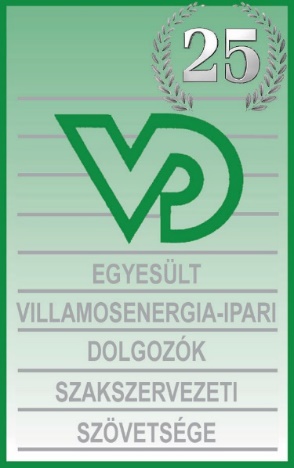 EVDSZ II. TAGGYŰLÉS és KONFERENCIA
Visegrád, 2015. november 16-17
A VKSZ problémái és fejlesztési lehetőségei
Az ezzel ellentétes álláspont a köztulajdonban álló munkáltatókra irányadó kollektív szerződések kötelmi részének kiüresítését jelentené, elzárva a feleket az érdemi alku lehetőségétől. Ez sértené a 2000 évi LXXIV törvénnyel kihirdetett 154. számú ILO egyezményt 8 cikkelyét, amely kimondja, hogy a kollektív tárgyalások elősegítésére szolgáló intézkedések nem hozhatók meg oly módon, hogy azok gátolják a kollektív tárgyalások szabadságát. Csak erre figyelemmel alkalmazható az 1. cikk, amely lehetőséget ad a korlátozásra a közszolgálat tekintetében.
26
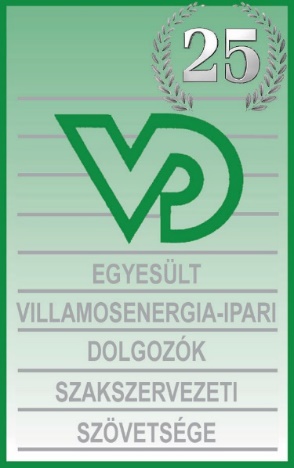 EVDSZ II. TAGGYŰLÉS és KONFERENCIA
Visegrád, 2015. november 16-17
A VKSZ problémái és fejlesztési lehetőségei
Az Mt. III rész – a munkaügyi kapcsolatok
XIX fejezet, általános rendelkezések a köztulajdonban álló munkáltatók tekintetében kógensek,
XX fejezet, az ÜT-re vonatkozó szabályok teljes egészében kógensek a köztulajdonban álló munkáltatókra nézve,
XXI fejezet, a szakszervezetekre vonatkozó szabályok valamennyi rendelkezése kógens a köztulajdonban álló munkáltatókra, de az ellenőrzés lehetősége a szó köznapi értelmében továbbra is megilleti a szakszervezetet, a helyiséghasználatra vonatkozó megállapodás a munkáltatóval a köztulajdonban álló munkáltatóknál is lehetséges.
27
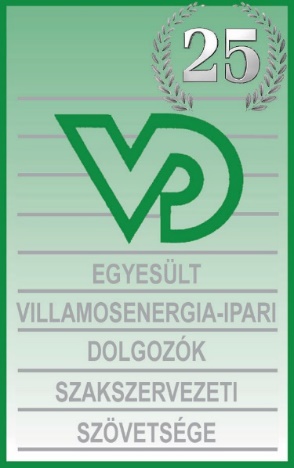 EVDSZ II. TAGGYŰLÉS és KONFERENCIA
Visegrád, 2015. november 16-17
A VKSZ problémái és fejlesztési lehetőségei
Bár a szakszervezetekre vonatkozó szabályok valamennyi rendelkezése kógens a köztulajdonban álló munkáltatókra, a szakszervezeteket megillető jogok tekintetében nincs egységes álláspont a jogirodalomban! Az uralkodó álláspont, hogy a szakszervezeti jogok nem bővíthetők, ez azonban vitatható, hiszen nincs olyan szabály, amely tiltaná bizonyos többletjogok biztosítását a szakszervezetek részére. 
És mint tudjuk: AMI NINCS TILTVA, AZT SZABAD!
28
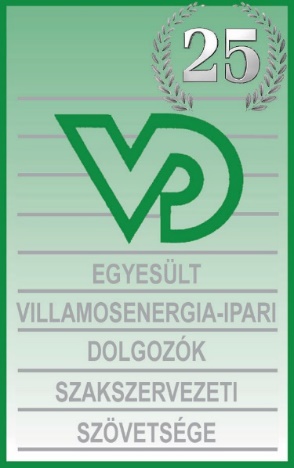 EVDSZ II. TAGGYŰLÉS és KONFERENCIA
Visegrád, 2015. november 16-17
A VKSZ problémái és fejlesztési lehetőségei
A megoldás az lenne, ha a köztulajdonba lévő társaságokra vonatkozó Mt. rendelkezések hatályon kívül kerülnének. Ebben egyébként a szociális partnerek egyetértettek az Mt. módosításáról folyó tárgyalásokon, ennek ellenére az Mt. módosítás tervezetébe ez nem került bele. Az Mt. ez irányú módosításának eléréséig marad a próbaper, bízva abban, hogy ennek jogerős lezárása után a VKSZ korszerűsíthető.
29
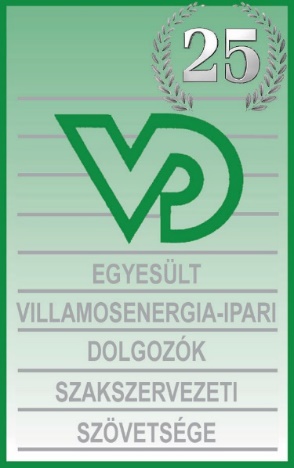 EVDSZ II. TAGGYŰLÉS és KONFERENCIA
Visegrád, 2015. november 16-17
A VKSZ problémái és fejlesztési lehetőségei
A másik fő probléma a kiterjesztés intézményrendszerének ellehetetlenítése. A 2010 évi KSZ módosítások kiterjesztése érdekében tett lépéseink eredménytelenek voltak. Reményeink szerint az Mt. Módosításának elérésével és az ezzel kapcsolatosan készült tanulmányok révén sikerül olyan módosítási csomag elfogadása, amely kiterjeszthető lesz.
30
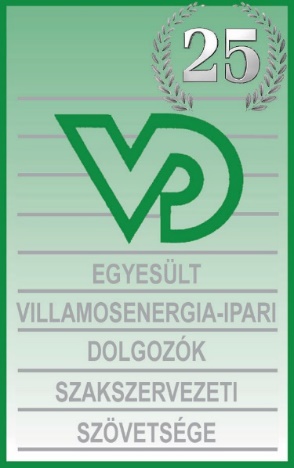 EVDSZ II. TAGGYŰLÉS és KONFERENCIA
Visegrád, 2015. november 16-17
A VKSZ problémái és fejlesztési lehetőségei
A VKSZ fejlesztésére vonatkozó javaslatok megfogalmazódtak az ezzel kapcsolatosan készült tanulmányokban, amiket reményeink szerint a munkáltatói partnerrel le fogunk tudni tárgyalni. Ezen túl pedig olyan új szabályozási javaslatokat is szeretnénk felvetni (pl. a munkavédelemmel kapcsolatos szabályozások), amelyek tovább erősíthetik a Villamosenergia-ipari Ágazati Kollektív Szerződés súlyát és szerepét Magyarországon, hogy a jövőben is büszkék lehessünk az ágazati kollektív szerződésünkre.
A szociális partnereknek - első lépésként - reprezentativitásukat ismét meg kell méretniük!
31
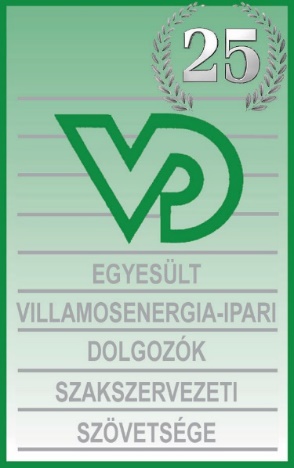 Köszönöm 
a megtisztelő figyelmet!
EVDSZ II. TAGGYŰLÉS és KONFERENCIA
Visegrád, 2015. november 16-17
dr. Szilágyi József
EVDSZ Elnök
32